FD2 CRP-SST Lift Beam Clearances
Nicholas Joniak
06/05/2024
29/11/2024 - Nicolas : my comments in green
CRP-SST-01
2
06/05/2024
Nicholas Joniak | FD2 CRP-SST Lift Beam Clearances
Proximity with cables tray to be checked
(new suspension structure design…)
CRP-SST-01
3
06/05/2024
Nicholas Joniak | FD2 CRP-SST Lift Beam Clearances
CRP-SST-02
4
06/05/2024
Nicholas Joniak | FD2 CRP-SST Lift Beam Clearances
Proximity with cables tray to be checked (interference !)
CRP-SST-02
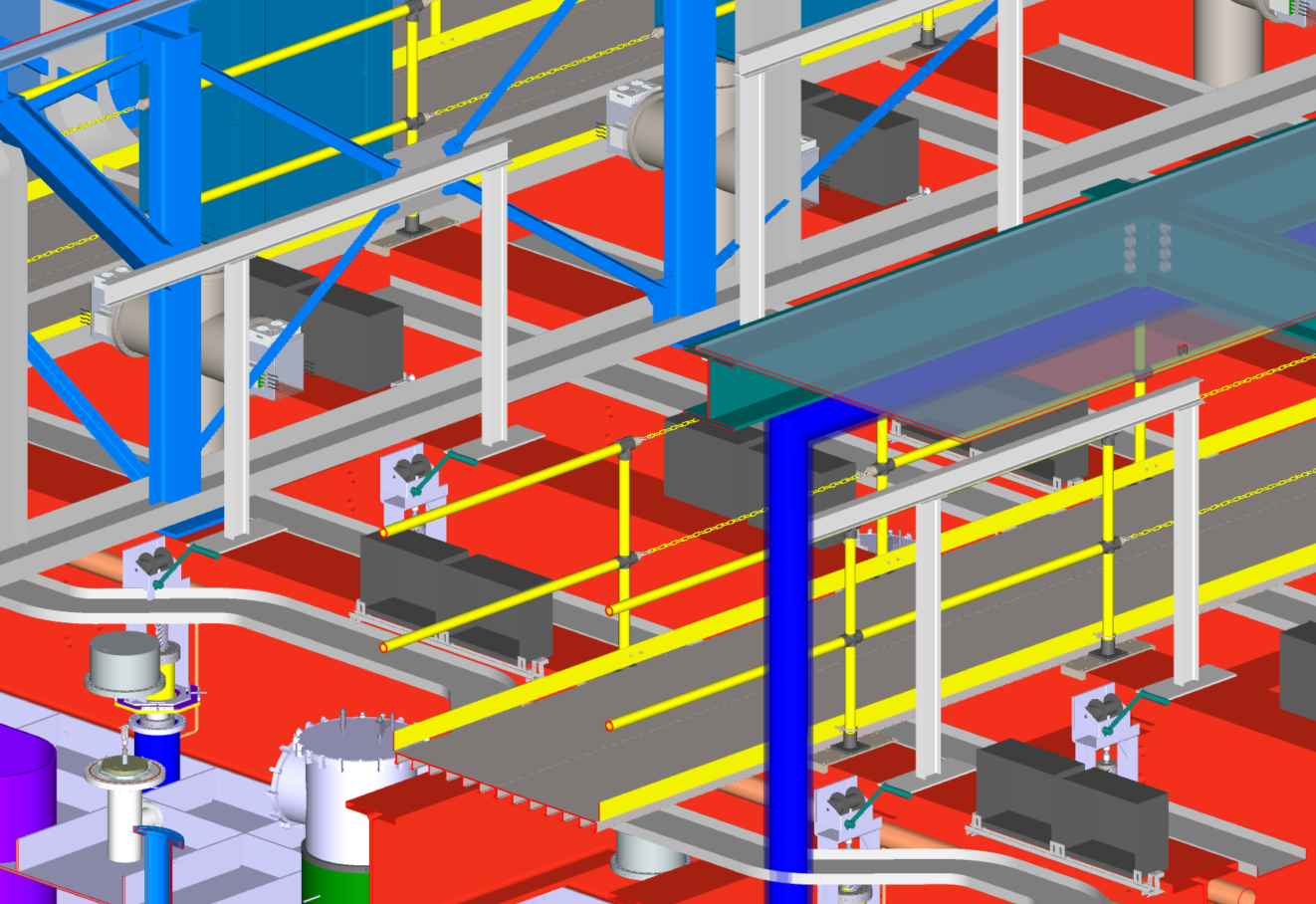 5
06/05/2024
Nicholas Joniak | FD2 CRP-SST Lift Beam Clearances
CRP-SST-03
6
06/05/2024
Nicholas Joniak | FD2 CRP-SST Lift Beam Clearances
Proximity with cables tray to be checked
CRP-SST-03
Blue tube in the way of a gantry cart ?
7
06/05/2024
Nicholas Joniak | FD2 CRP-SST Lift Beam Clearances
CRP-SST-04
8
06/05/2024
Nicholas Joniak | FD2 CRP-SST Lift Beam Clearances
Proximity with cables tray to be checked (interference !)
CRP-SST-04
9
06/05/2024
Nicholas Joniak | FD2 CRP-SST Lift Beam Clearances
CRP-SST-05
10
06/05/2024
Nicholas Joniak | FD2 CRP-SST Lift Beam Clearances
CRP-SST-05
What can we do here ?
A smaller structure is the only solution ?
11
06/05/2024
Nicholas Joniak | FD2 CRP-SST Lift Beam Clearances
CRP-SST-06
12
06/05/2024
Nicholas Joniak | FD2 CRP-SST Lift Beam Clearances
Same comment : this long cables tray is in interference with blue beams but cannot be shifted above SST suspension penetrations !
CRP-SST-06
Cables tray fixed vertically  ?
13
06/05/2024
Nicholas Joniak | FD2 CRP-SST Lift Beam Clearances
CRP-SST-07
14
06/05/2024
Nicholas Joniak | FD2 CRP-SST Lift Beam Clearances
CRP-SST-07
It seems that the yellow beam could prevent a gantry cart to access the penetration. Is it correct ?
15
06/05/2024
Nicholas Joniak | FD2 CRP-SST Lift Beam Clearances
CRP-SST-08
16
06/05/2024
Nicholas Joniak | FD2 CRP-SST Lift Beam Clearances
CRP-SST-08
17
06/05/2024
Nicholas Joniak | FD2 CRP-SST Lift Beam Clearances
CRP-SST-09
18
06/05/2024
Nicholas Joniak | FD2 CRP-SST Lift Beam Clearances
Green tube clearly in the way…
Has to be shifted ?
Obsolete picture because already shifted ?
CRP-SST-09
19
06/05/2024
Nicholas Joniak | FD2 CRP-SST Lift Beam Clearances
CRP-SST-10
20
06/05/2024
Nicholas Joniak | FD2 CRP-SST Lift Beam Clearances
CRP-SST-10
21
06/05/2024
Nicholas Joniak | FD2 CRP-SST Lift Beam Clearances
CRP-SST-11
22
06/05/2024
Nicholas Joniak | FD2 CRP-SST Lift Beam Clearances
CRP-SST-11
23
06/05/2024
Nicholas Joniak | FD2 CRP-SST Lift Beam Clearances
CRP-SST-12
24
06/05/2024
Nicholas Joniak | FD2 CRP-SST Lift Beam Clearances
CRP-SST-12
25
06/05/2024
Nicholas Joniak | FD2 CRP-SST Lift Beam Clearances
CRP-SST-13
26
06/05/2024
Nicholas Joniak | FD2 CRP-SST Lift Beam Clearances
Is the blue tube in the way ?
We cannot be sure with this picture
CRP-SST-13
27
06/05/2024
Nicholas Joniak | FD2 CRP-SST Lift Beam Clearances
CRP-SST-14
28
06/05/2024
Nicholas Joniak | FD2 CRP-SST Lift Beam Clearances
CRP-SST-14
29
06/05/2024
Nicholas Joniak | FD2 CRP-SST Lift Beam Clearances
CRP-SST-15
30
06/05/2024
Nicholas Joniak | FD2 CRP-SST Lift Beam Clearances
CRP-SST-15
31
06/05/2024
Nicholas Joniak | FD2 CRP-SST Lift Beam Clearances
CRP-SST-16
32
06/05/2024
Nicholas Joniak | FD2 CRP-SST Lift Beam Clearances
CRP-SST-16
33
06/05/2024
Nicholas Joniak | FD2 CRP-SST Lift Beam Clearances